ITSS
Fait par Xavier Gérin
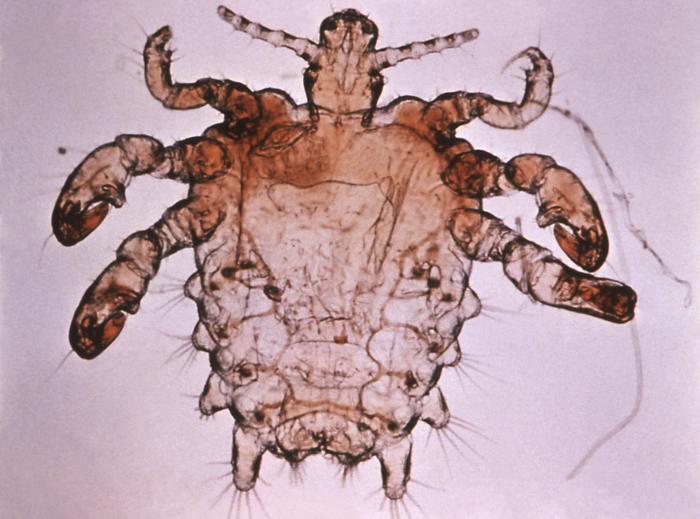 Nom de l’infection: Morpions
Autre nom: Poux de pubis
Nom scientifique: Phitirius pubis


Mode de transmission: Relations sexuelles
Classification: Règne animal
Traitement: Crème, lotions ou shampoings
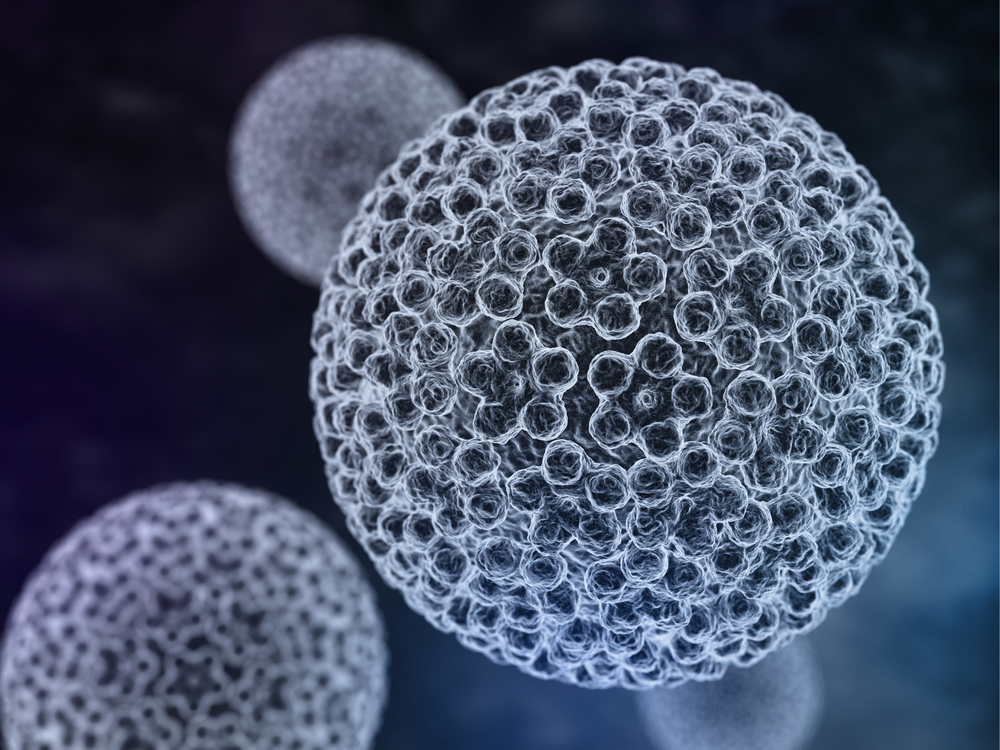 Nom de l’infection: Condylomes
Autre nom: Virus du papillome humain
Nom scientifique: VPH


Mode de transmission: Relations sexuelles
Classification: Virus
Traitement: Cryothérapie
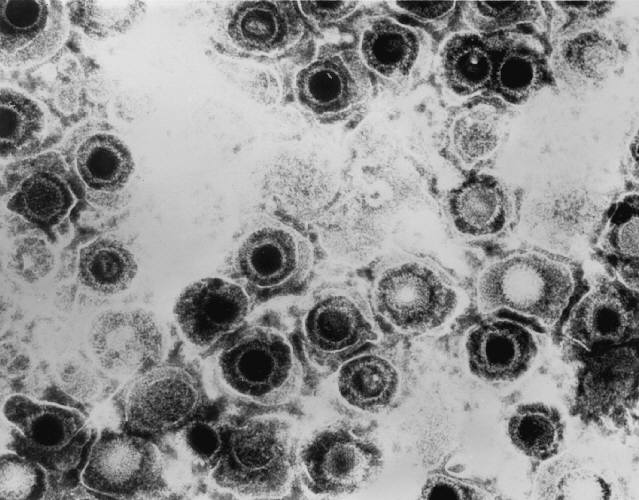 Nom de l’infection: Herpès génital
Autre nom: Virus de l’herpès simplex de type 2
Nom scientifique: VHS-II


Mode de transmission: Relations Sexuelles
Classification: Virus
Traitement: Antiviraux
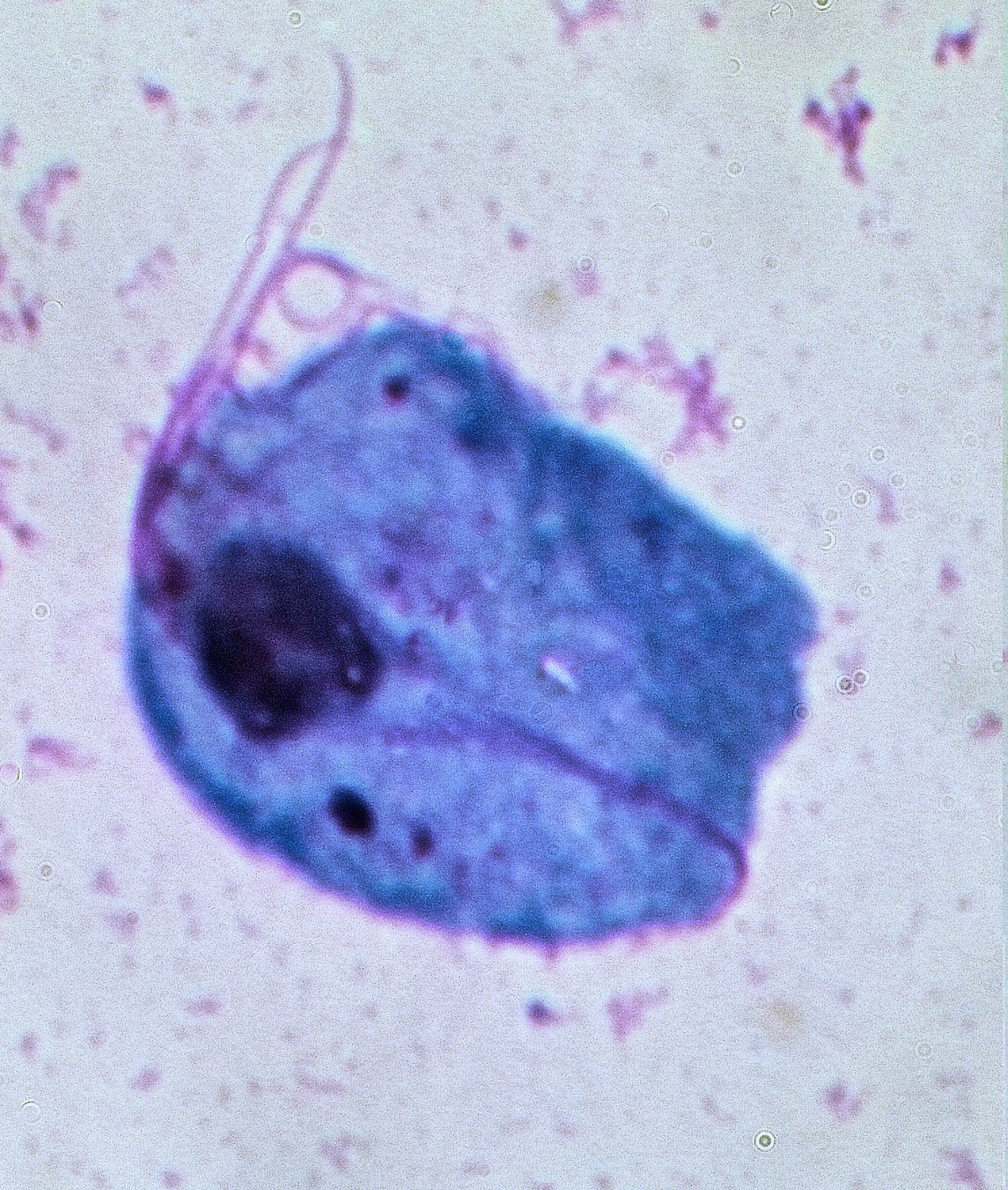 Nom de l’infection: Trichomonase
Autre nom: Truchomonose urogénital
Nom scientifique: Trichomonas vaginalis


Mode de transmission: Relations Sexuelles
Classification: Règne des protistes
Traitement: Antibiotiques
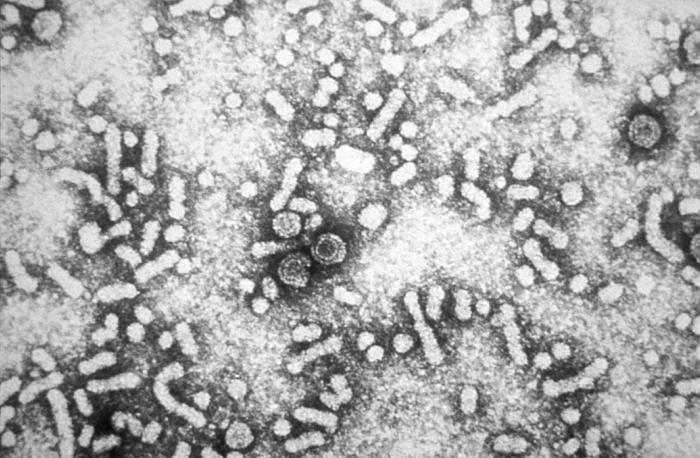 Nom de l’infection: Hépatite B
Autre nom: Virus de l’hépatite B
Nom scientifique: VHB


Mode de transmission: Relations Sexuelles
Classification: Virus
Traitement: Aucun
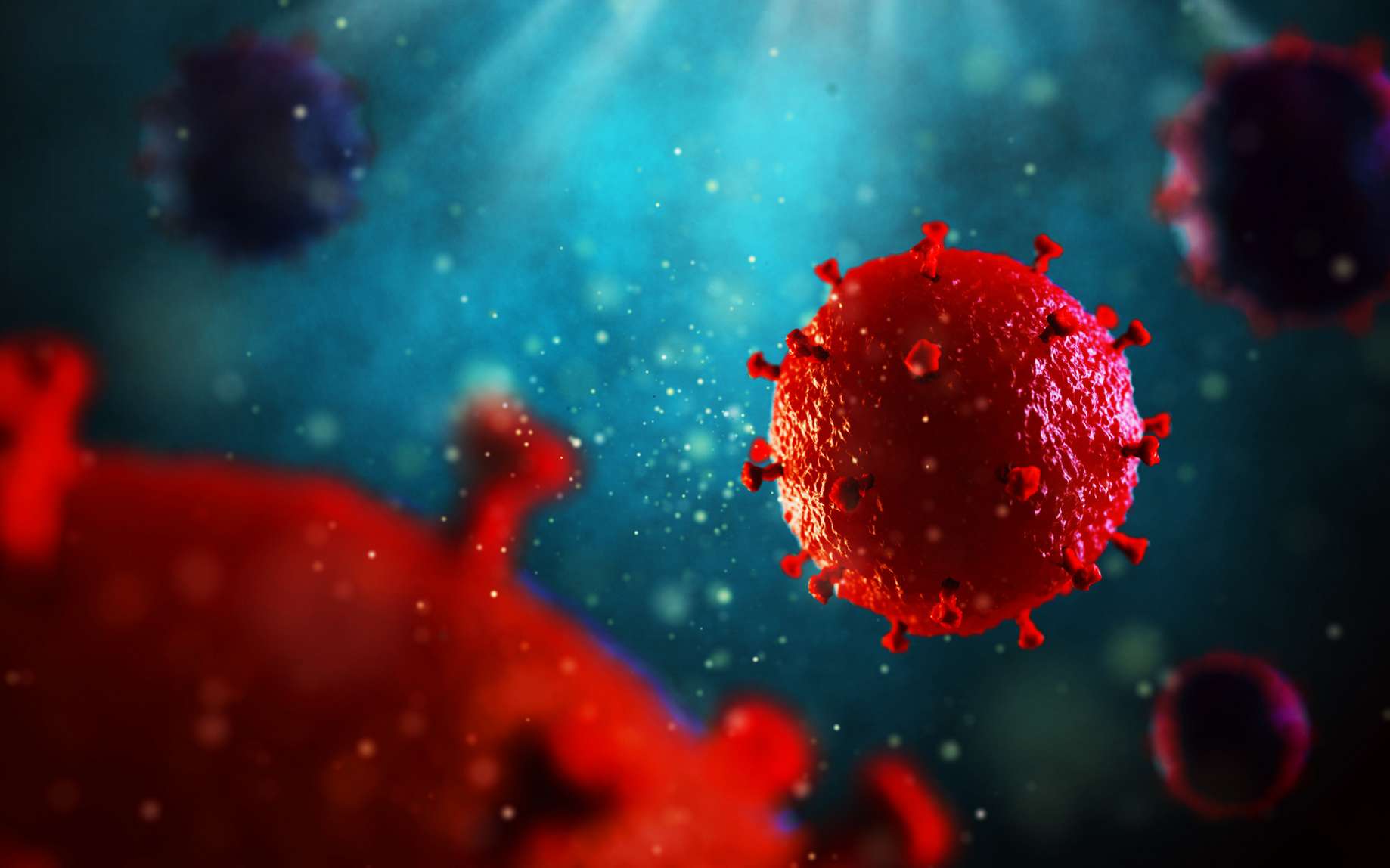 Nom de l’infection: Sida
Autre nom:Virus de l’himmunodéficience humaine
Nom scientifique: VIH


Mode de transmission: Relations sexuelles
Classification: Virus
Traitement: Trithérapie
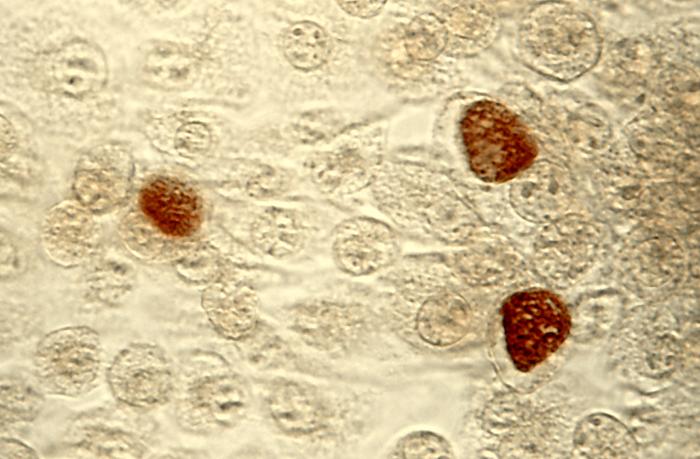 Nom de l’infection: Chlamydiose
Autre nom: Chlamydia Génital
Nom scientifique: Chlamydia trachomatis


Mode de transmission: Relations sexuelles
Classification: Règnes des monères
Traitement: Antibiotiques
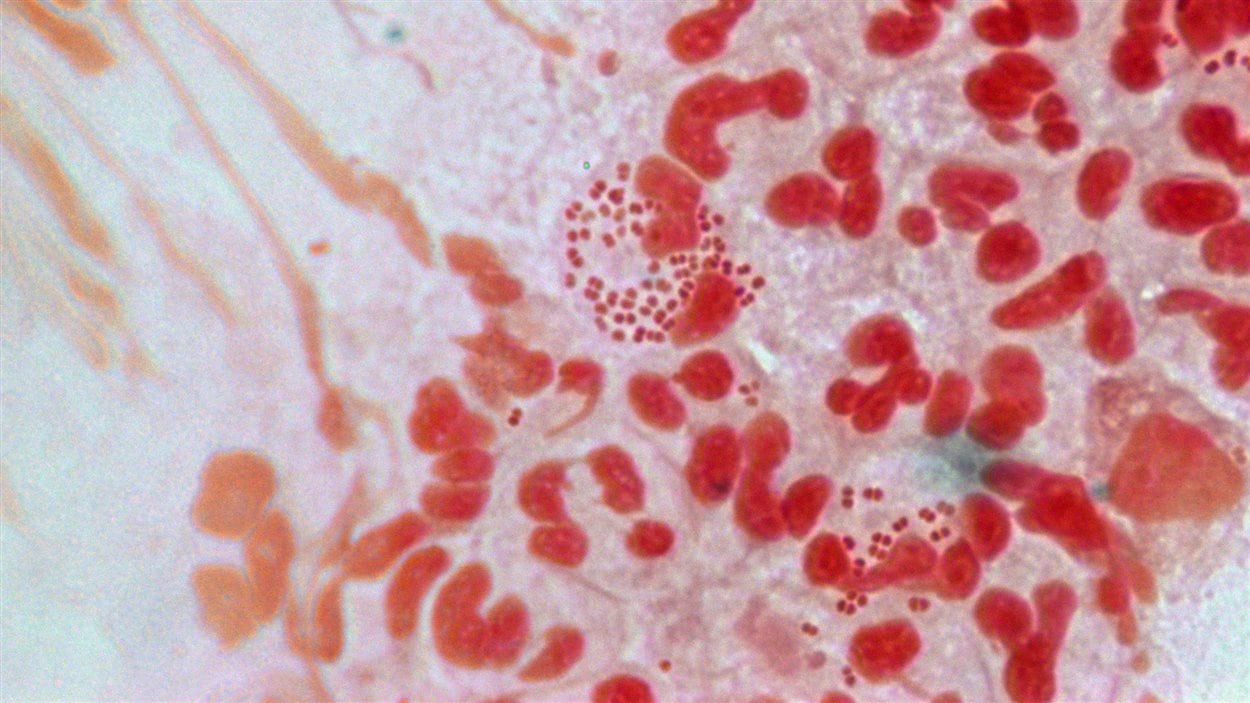 Nom de l’infection: Gonorrhée
Autre nom: Chaude-Pisse
Nom scientifique: Neisseria gonorrhoeae


Mode de transmission: Relations sexuelles
Classification: Règne des monères
Traitement: Antibiotiques
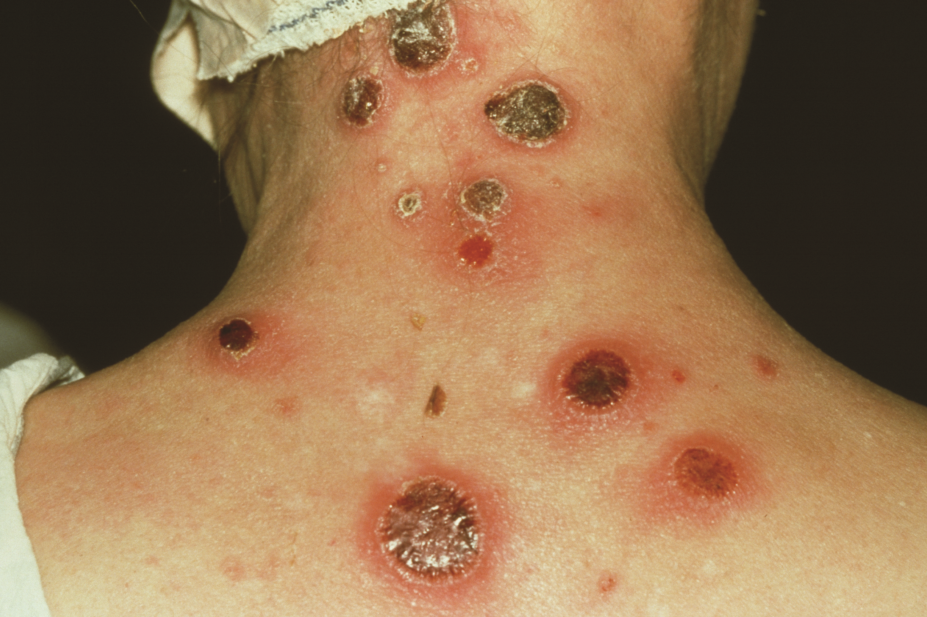 Nom de l’infection: Syphilis
Autre nom: Petite Vérole
Nom scientifique: Treponema pallidum


Mode de transmission: Relations sexuelles
Classification: Règne des monères
Traitement: Antibiotiques